up
上
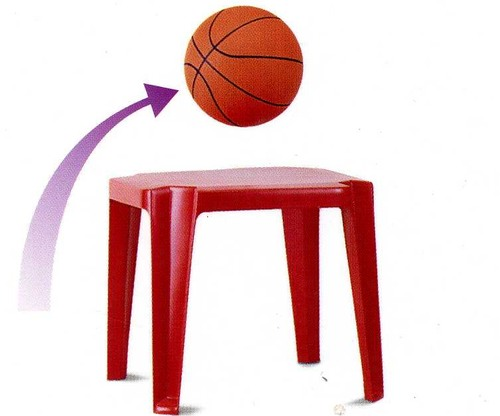 shàng
down
下
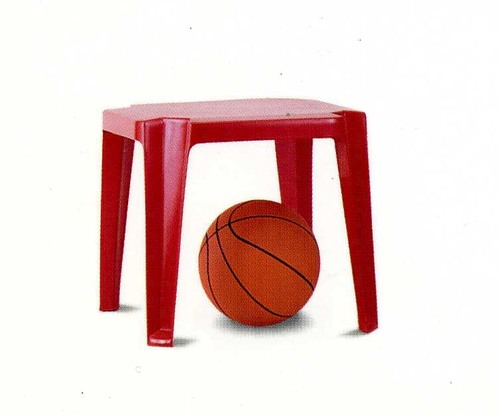 xià
left
左
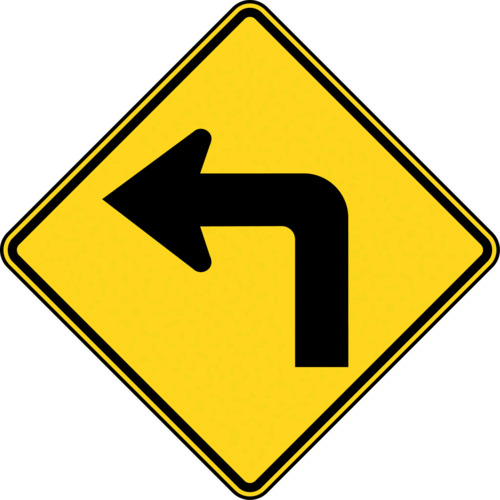 zuǒ
右
right
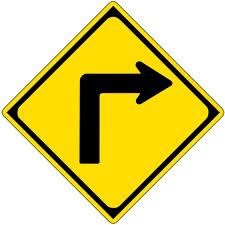 yòu
前
front
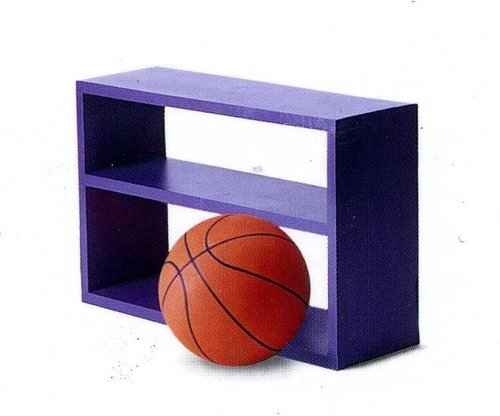 qián
后
back
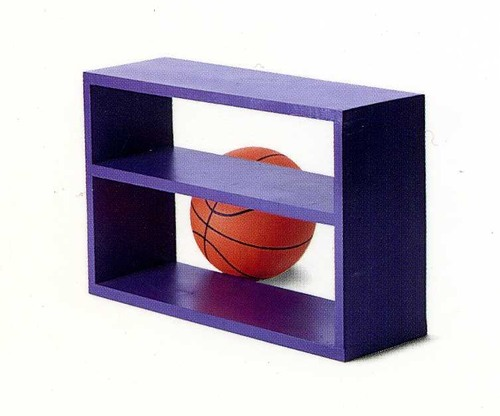 hòu
中
middle
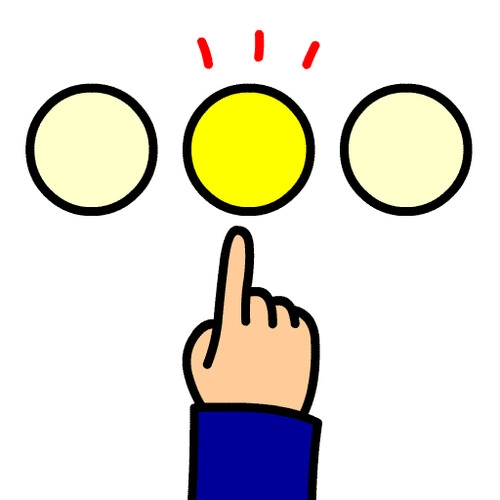 zhōng